Признаки делимости на 9 и на 3
Дата: 25.09
УСТНО:
Вычислите:

0,4+5,7
 0,21:0,7
 10,1-0,7
 0,4+0,76
 1,9*0,3
 0,46*10
 1,6:0,04
 3,6:0,3
 2,4*500
 26-9,6
Упростите выражение:

3x+4x
x+x
4x+7x-3x
x+x+x+x
10x-x
5x-x
8x-5x+x
4x+8x-x+2x
Признаки делимости на 9 и на 3
Число, сумма цифр которого делится на 3, делится на 3
Число, сумма цифр которого делится на 9, делится на 9
Самостоятельная работа
За минуту выписать числа, которые делятся на 3 и на 9:

 9 099
 55 264
 78 030
 315 891
 405 416
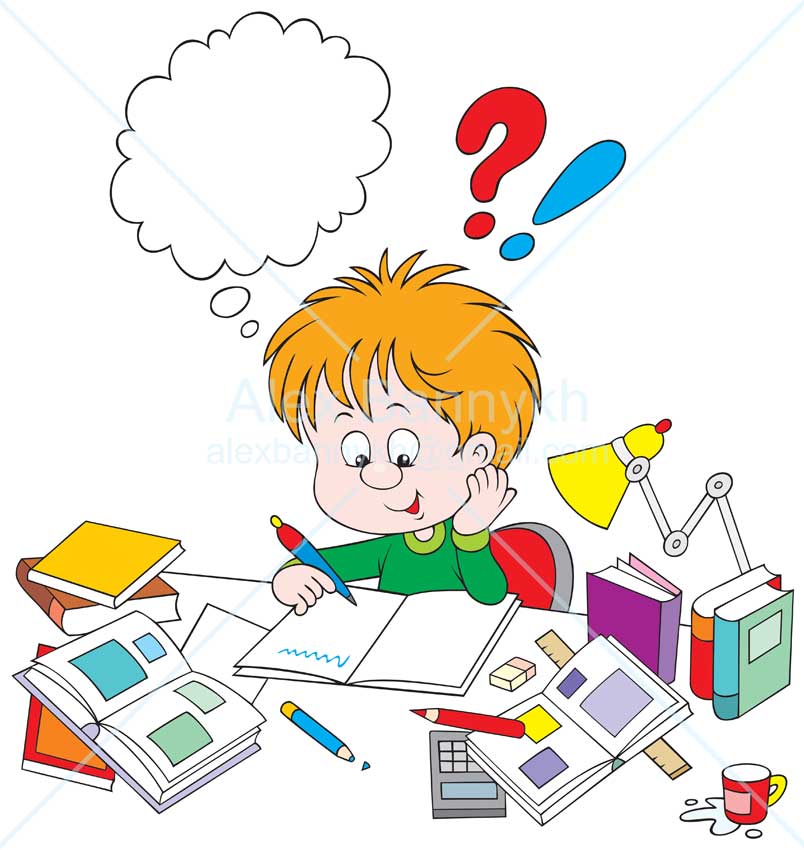 Проверим себя:
1) 9 099; 9+0+9+9=27, делится на 3 и на 9;
2) 55 264; 5+5+2+6+4=22, не делится на 3 
и на 9;
3) 78 030; 7+8+0+3+0=18, делится 3 на и на 9;
4) 315 891; 3+1+5+8+9+1=27, делится на 3 
и на 9;
5) 405 416; 4+0+5+4+1+6=20, не делится на 3 и на 9
Домашняя работа
Придумайте два числа, делящихся на 3, но не делящихся на 9 и два числа, делящихся на 3 и на 9
Рефлексия
Что нового вы узнали сегодня на уроке?
Чем отличается признак делимости на 9 и на 3 от ранее изученных признаков?
Приведите примеры двузначных чисел, кратных 3 и 9